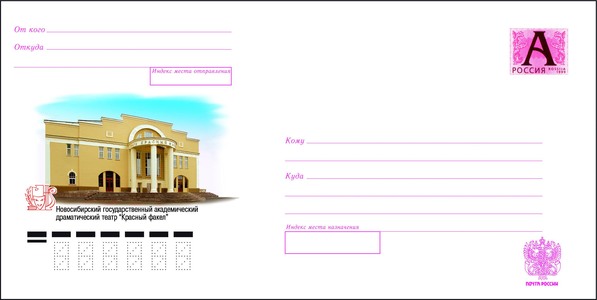 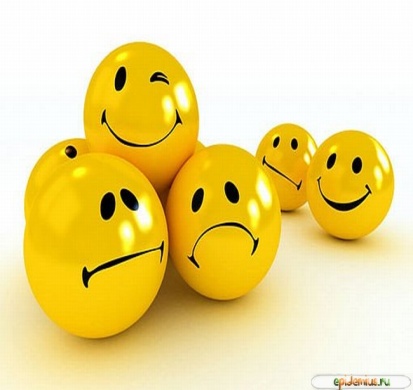 МБОУ СОШ №3 ГОРОДСКОГО ОКРУГА ПУЩИНО МОСКОВСКОЙ ОБЛАСТИ
ПЕДАГОГ-ПСИХОЛОГ КОЧУГАНОВА Л.А.
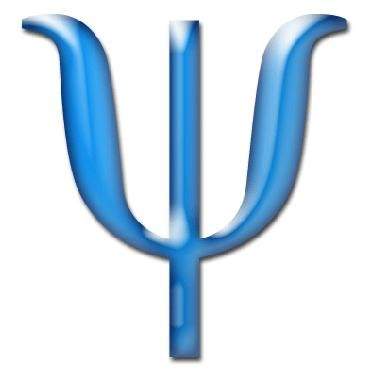 ПСИХОЛОГИЯАДРЕСА САЙТОВ
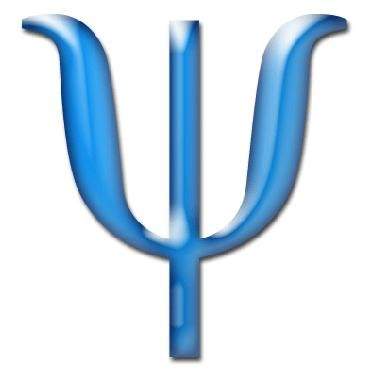 ТЕСТЫ ОНЛАЙН
http://psyline.retter.ru/tests.php
http://onlinetestpad.com/
НОУ Московский городской институт современных психологических технологий ОБУЧЕНИЕ: ТРЕНИНГИ, СЕМИНАРЫ,ПОВЫШЕНИЕ КВАЛИФИКАЦИИРАЗДЕЛ:НАШИ ПРЕПОДАВАТЕЛИ- Авдулова Татьяна ПавловнаСТАТЬИ
http://www.paracels.ru/
ТЕСТЫ, ПРОФЕССИИ,ВУЗЫЕГЭ 2014,ПСИХОЛОГАМКАЛЕНДАРЬ СОБЫТИЙ,СТАТЬИКНИГИ и CDHR-ЛАБОРАТОРИЯКАТАЛОГ ССЫЛОКРЕКЛАМА НА САЙТЕ﻿
http://www.proforientator.ru/
ИНТЕРАКТИВНЫЕ ПРОФЕССИОГРАММЫ
http://brainmod.ru/
http://trud.mos.ru/
ТЕСТЫ
http://www.proforientator.ru/proforientation
http://tests.kulichki.com/
http://brainmod.ru/
ГЛАВНЫЙ САЙТ ПО ПЕСОЧНОЙ ТЕРАПИИРегиональная общественная организация “Ассоциация юнгианской песочной терапии” (АЮПТ) является профессиональным сообществом психологов, разделяющих идеи К.Г.Юнга и использующих  песочную терапию в своей практике.
http://sandtherapy.org/2014/01/
– Вы сможете. Я подожду три месяца, полгода, пока вы найдете себе работу. Мы можем договориться. Мне лишь хотелось, чтобы вы знали, что вам придется платить мне и что это обойдется вам дорого. Сеансы, которые вы будете пропускать, будут оплачиваться вами так же, как и остальные. Если вам это не будет стоить ничего, вы не примете анализ всерьез. Уж это мне известно.“ЮНГ, ФРЕЙДМГГУ
http://www.psyoffice.ru/menu-2-p1.htm
САМОПОЗНАНИЕРАЗЛИЧНЫЕ САЙТЫПЕСОЧНАЯ ТЕРПИЯЛИЧНОСТНЫЙ РОСТ ПЕДАГОГИЧЕСКАЯ ПСИХОЛОГИЯТРЕНИНГИОБУЧЕНИЕ
http://samopoznanie.ru/nsk/consultants/
СТАТЬИ,ТРЕНИНГИ:КГ ЮНГ САМОГИПНОЗ, ФРЕЙД СТАТЬЯЧеловек как Мастер Психических Ключей к самому себеПолушарие мозга (тест)Мой ребенок талантлив?Антистатья: Вы еще здоровы?Эмоциональная бессонницаПсихолог по интернетуПродавцы иллюзий
http://emiz.org.ua/
ТЕМАТИЧЕСКИЙ КАТАЛОГДокументацияПсиходиагностикаСуицид, профилактика суицидаТревожностьСтрессЕГЭ, экзаменационный стрессСтрахи и фобииВоспитаниеПодготовка к школе, первый класс
http://5psy.ru
ТЕСТЫПРОФЕССИИВУЗЫЕГЭ 2014ПСИХОЛОГАМКАЛЕНДАРЬ СОБЫТИЙ  СТАТЬИКНИГИ и CDHR-ЛАБОРАТОРИЯКАТАЛОГ ССЫЛОКРЕКЛАМА НА САЙТЕ
http://www.proforientator.ru/profession
ЭЛЕКТРОННЫЕ КНИГИ ПО ПСИХОЛОГИИ,ПСИХИАТРИИ, МЕДИЦИНЕ.
http://meduniver.com/Medical/Book/index.html
СИНТОНТРЕНИНГОВЫЙ ЦЕНТРЗаписаться на тренинг можно по телефону: (495) 507-8793.
http://www.syntone.ru/
В РАЗДЕЛЕ «СТУДЕНТУ»:ВИДЕОТЕКА;ЛИТЕРАТУРА:ВОЗРАСТНАЯ ПСИХОЛОГИЯ;АНАЛИТИЧЕСКАЯ ПСИХОЛОГИЯ; ПАТОПСИХОЛОГИЯ И ДР.
http://psy.khspu.ru/
РЕЛАКС ЗВУКИ ПРИРОДЫСАМЫЕ РАЗНЫЕ КОМПОЗИЦИИ
http://mp3tune.net/
ПСИХОЛОГИЧЕСКИЙ ЦЕНТР АДАЛИН САНКТ-ПЕТЕРБУРГОНЛАЙН УПРАЖНЕНИЯ ДЛЯ ДОШКОЛЬНИКОВ, МЛАДШИХ ШКОЛЬНИКОВ
http://adalin.mospsy.ru/
БЕСПЛАТНЫЕ РАЗНЫЕ ПРОГРАММЫ
http://besplatnyeprogrammy.ws/
ЭЛЕКТРОННАЯ БИБЛИОТЕКА ПСИХОЛОГО-ПЕДАГОГИЧЕСКОГО УНИВЕРСИТЕТА
http://psychlib.ru/
СИМВОЛЫ
http://li-anubis.info/simvol/23-simvol/z.html
ПСИХОЛОГИЯ.КАФЕДРА ПСИХОЛОГИИ РУДНЮнг Карл Густав, Постъюнгианство,Фрейд Зигмунд, Неофрейдизм, Лакан Жак, Аналитическая психология, Бизнес-психология, Возрастная психология,Гипноз, транс, NLP, Индивидуальная психология,Ложь и её выявление.Медицинская психология,Педагогическая психология,Психиатрия, Психоанализ,Психодиагностика, ПсихологияПсихотерапия и консультирование,Семейная психотерапия,Социальная психология,Социальная работаСудьбоанализ, Тренинги
http://www.psyoffice.ru/menu-2-p1.htm
МЕНЕДЖЕР ОБРАЗОВАНИЯРАЗДЕЛ «ОБУЧЕНИЕ И ВОСПИТАНИЕ» Работа с педагогамиПсихолого-педагогическое сопровождениеВзаимодействие с родителямиВнутришкольный контрольВоспитательная работаОбразовательный процесс
http://www.menobr.ru/
ПСИХОЛОГИЯ И ОТНОШЕНИЯСТАТЬИ: Личностный ростИскусство общенияПолезные навыкиТайм-менеджмент для женщинИсполнение желанийИсточник: http://womanadvice.ru/ispolnenie_zhelaniy#ixzz33JraSByp Журнал WomanAdvice - советы на все случаи жизни
http://womanadvice.ru/psihologiya_i_otnosheniya
ПОРТФОЛИО ПСИХОЛОГАДЕТКОВСКАЯ ОКСАНА ВЛАДИМИРОВНАМАТЕРИАЛЫ ПСИХОЛОГИЧЕСКОЙ ПОДДЕРЖКИ ПЕРЕД ЕГЭ
http://detok.org/
ТЕСТЫ ОНЛАЙНРАБОТАЮТ ХОРОШО.ИНТЕРПРЕТАЦИЯ ЕСТЬ.ИЗБИРАТЕЛЬНО, ПРОВЕРЯТЬ
http://testsbox.ru/result/
ЮНГИАНСКАЯ ПЕСОЧНАЯ ТЕРАПИЯ Песочная терапия (Sandplay) один из самых интересных методов аналитической психологии, основанный на  идеях М. Левенфельд, Д. Калф, К.Г. ЮнгаИНТЕРЕСНЫЕ И ВАЖНЫЕ СТАТЬЯ-ОПИСАНИЕ АРХЕТИПОВСИМВОЛ МАТЕРИ, РЕБЕНОК СПАСАЕТ ВЗРОСЛОГО И Т.Д.ОБУЧЕНИЕ
http://sandplaytherapy.ru/
ЭЛЕКТРОННАЯ БИБЛИОТЕКА ПСИХОЛОГИЯ